CMSE 2024
November 17-20, 2024
Kampar, Perak, Malaysia
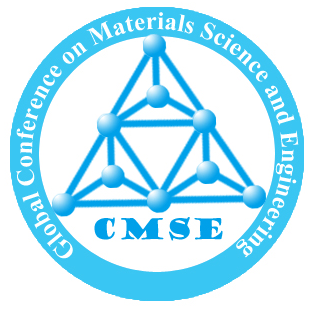 Paper ID: CMSE****
Title Goes Here
Author’s Name/s Goes Here
Affiliations Go Here
Affiliation’s Logo
Goes here if any
Best Poster(s) will be selected based on the following criteria:

Novelty, originality, and creativity of the work;
Presentation of the work on the poster. Special emphasis will be the presence and explanation of the authors during their designated poster session;
Quality of the poster.
Introduction
There is NO specific requirements for the poster design. This template is for reference only.

The poster template is for A1 Size: 594*841 mm (W*L), portrait (vertical) format. Do not change the page size.
Conclusions
Methods
NOTE:
Please send your designed poster to the conference committee via e-mail: cmse@cmseconf.org / cmse@academicconf.com

For the presenters providing their posters before Oct.  25th, 2024, the conference committee will print the posters for free. If you failed to complete the poster by that time, please print the poster by yourself and bring it to the conference.

Best Poster(s) will be awarded with Free Registration to the next CMSE conference.

Presenter is required to stand by his/her poster and communicates with the other participants who are interested in the poster. 

Poster presenters are responsible for removing their posters after the presentation time.
Font: no specific requirements

Font Size:  no specific requirements

Keep body text left-aligned, do not justify text
Graphics / Images
The best type of image files to insert are JPEG or TIFF, JPEG format